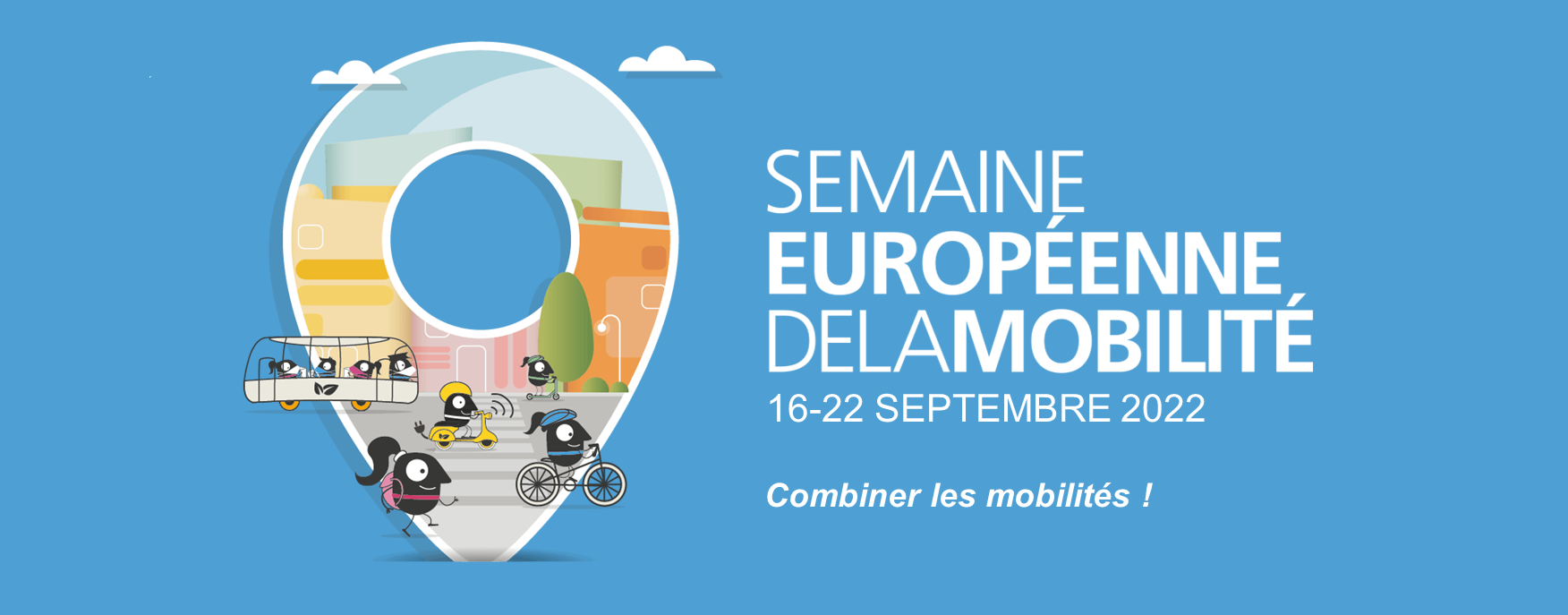 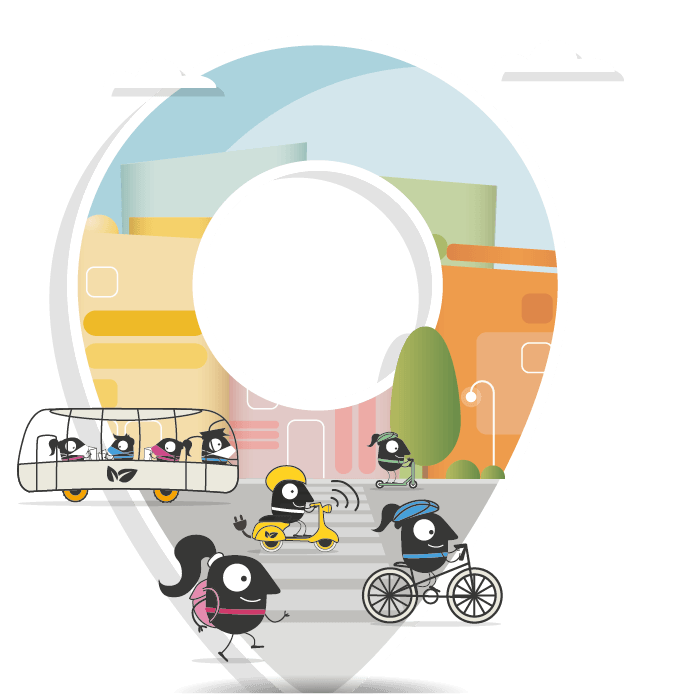 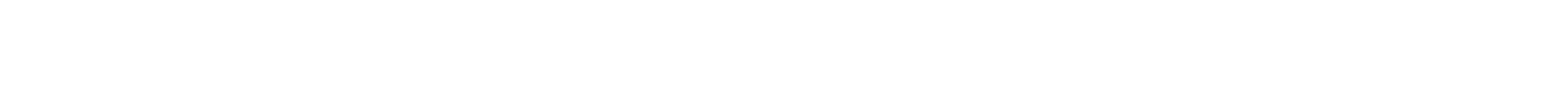 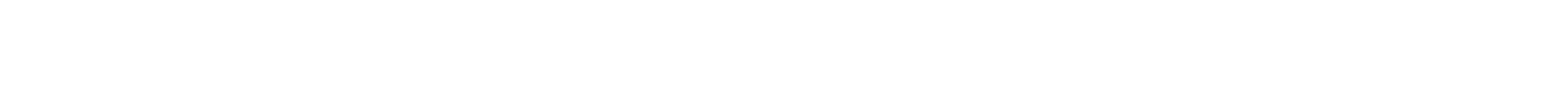 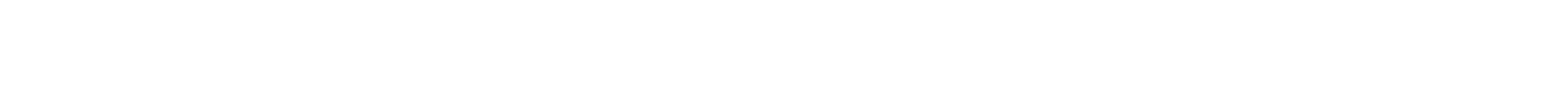 16-22 SEPTEMBER 2022
Mix & Move!
#MobilityWeek
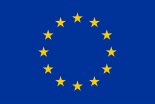 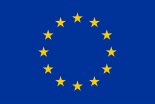 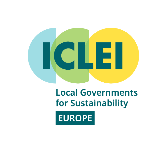 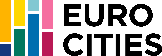 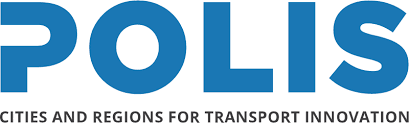 La campagne au niveau européen
La campagne européenne de sensibilisation sur la mobilité urbaine durable qui culmine avec la journée sans voiture
Inviter les gens à essayer de nouveaux 
modes de déplacement plus vertueux
2) Encourager les villes à prendre des mesures
QUOI
POURQUOI
Du 16 au 22 septembre tous les ans, avec des activités et des MOBILITYACTIONS tout au long de l’année
QUAND
QUI
OU
Les villes et villages en Europe et ailleurs
Une initiative de la Commission Européenne
Direction Générale pour la Mobilité et les Transports
Quelles opportunités
Une opportunité pour les villes pour parler de mobilité durable avec leurs residents, associations, entreprises, etc.
Un moment pour attirer l’attention sur certains aspects de la mobilité urbaine
Un moyen d’encourager
le développement de solutions de long-terme.
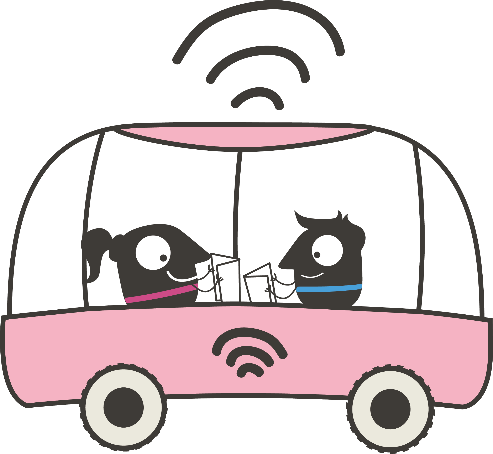 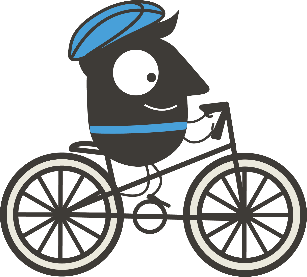 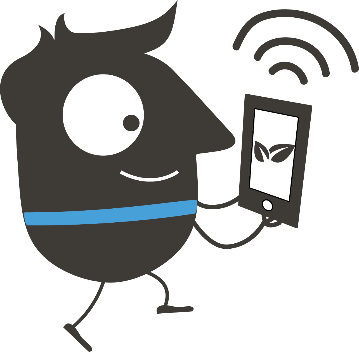 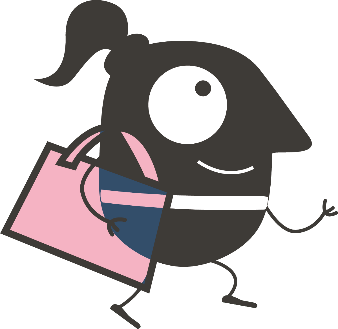 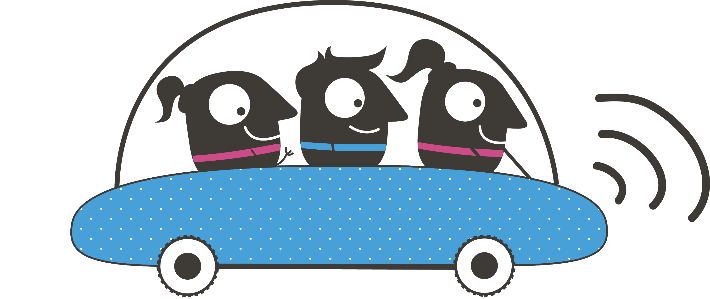 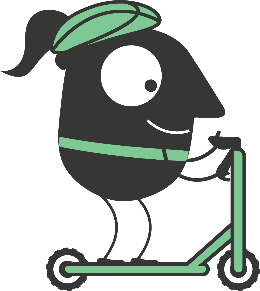 Structure
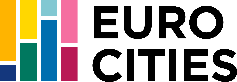 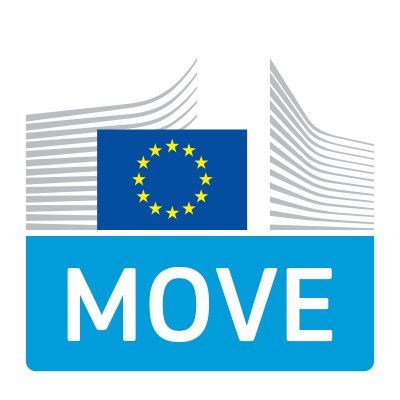 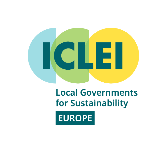 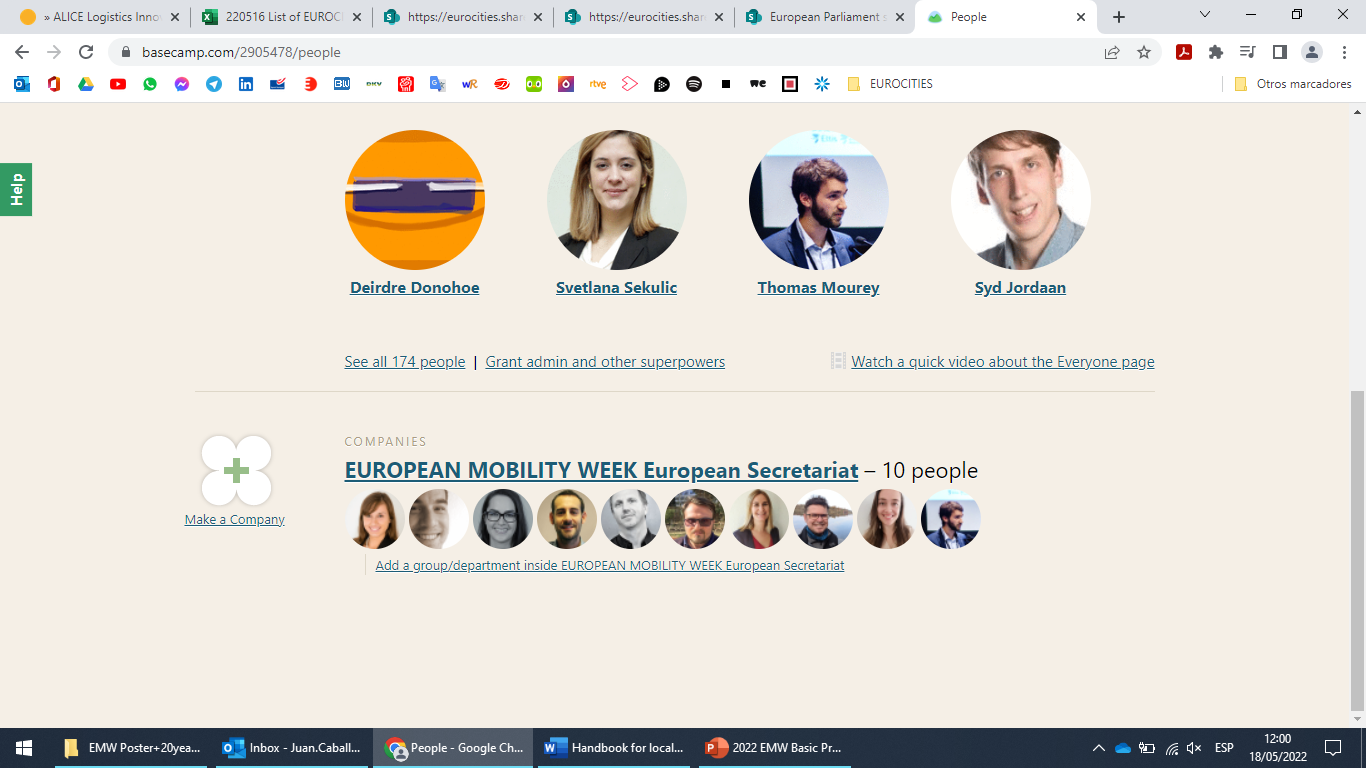 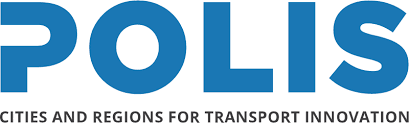 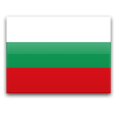 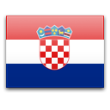 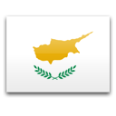 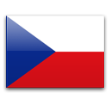 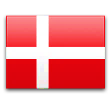 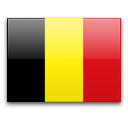 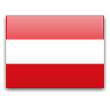 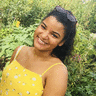 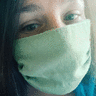 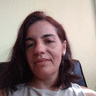 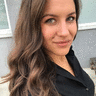 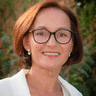 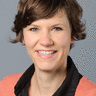 ☹
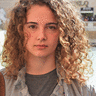 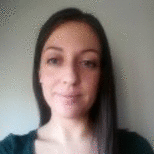 Extensive network of National Coordinators
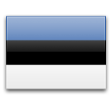 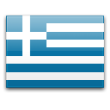 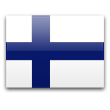 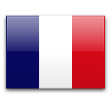 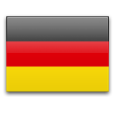 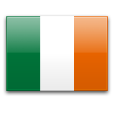 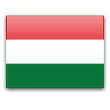 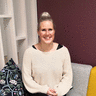 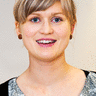 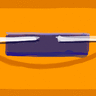 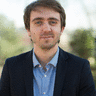 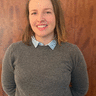 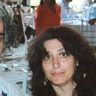 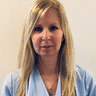 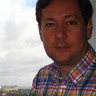 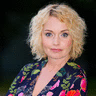 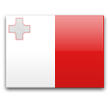 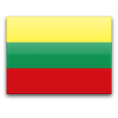 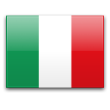 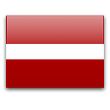 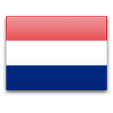 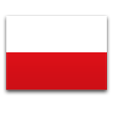 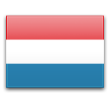 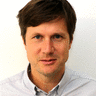 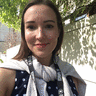 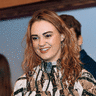 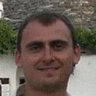 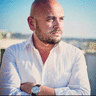 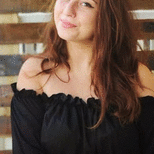 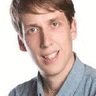 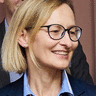 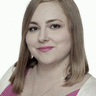 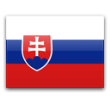 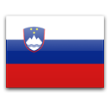 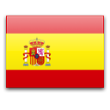 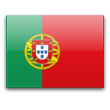 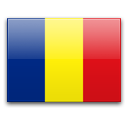 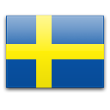 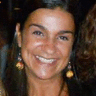 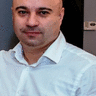 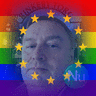 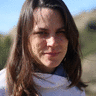 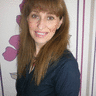 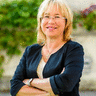 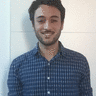 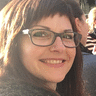 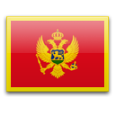 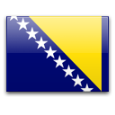 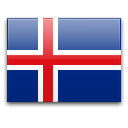 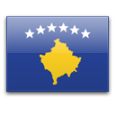 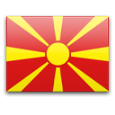 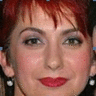 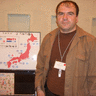 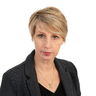 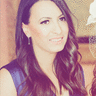 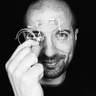 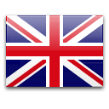 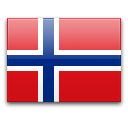 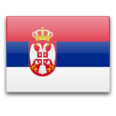 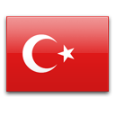 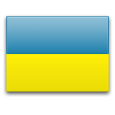 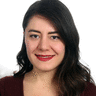 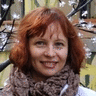 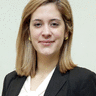 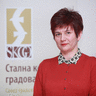 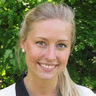 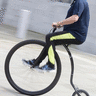 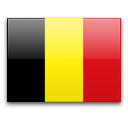 En Wallonie,
vos coordinatrices sont:
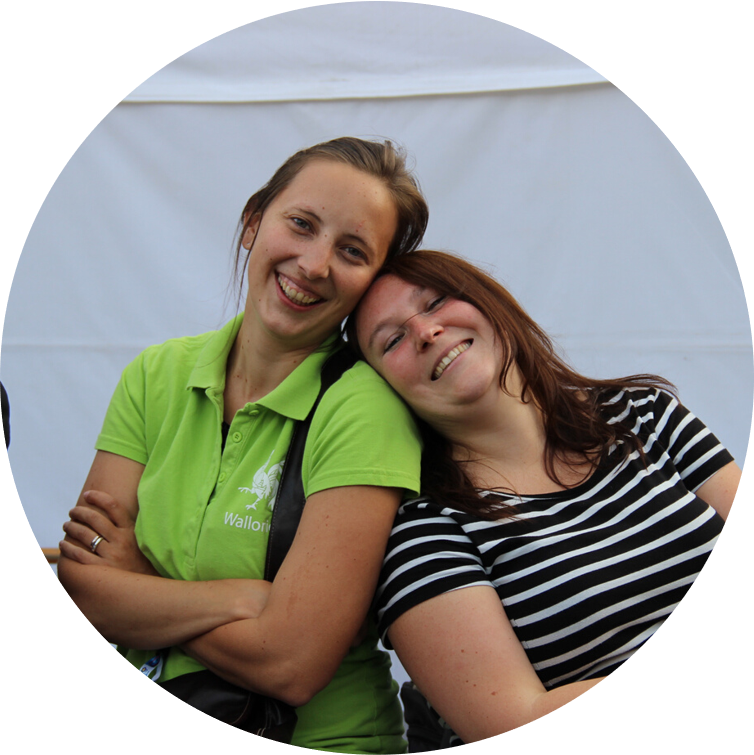 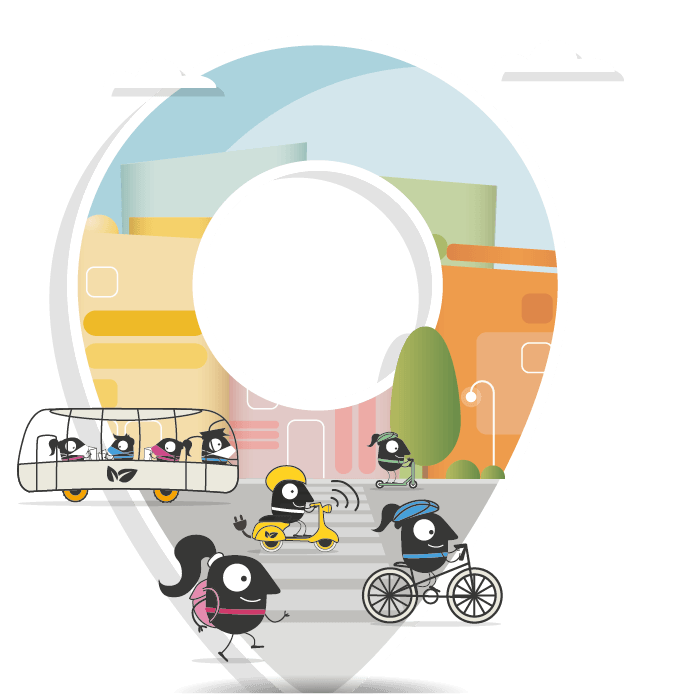 Alice Gobiet & Pauline Caxton
SPW Wallonie
semaine.mobilite@spw.wallonie.be
En 2021…
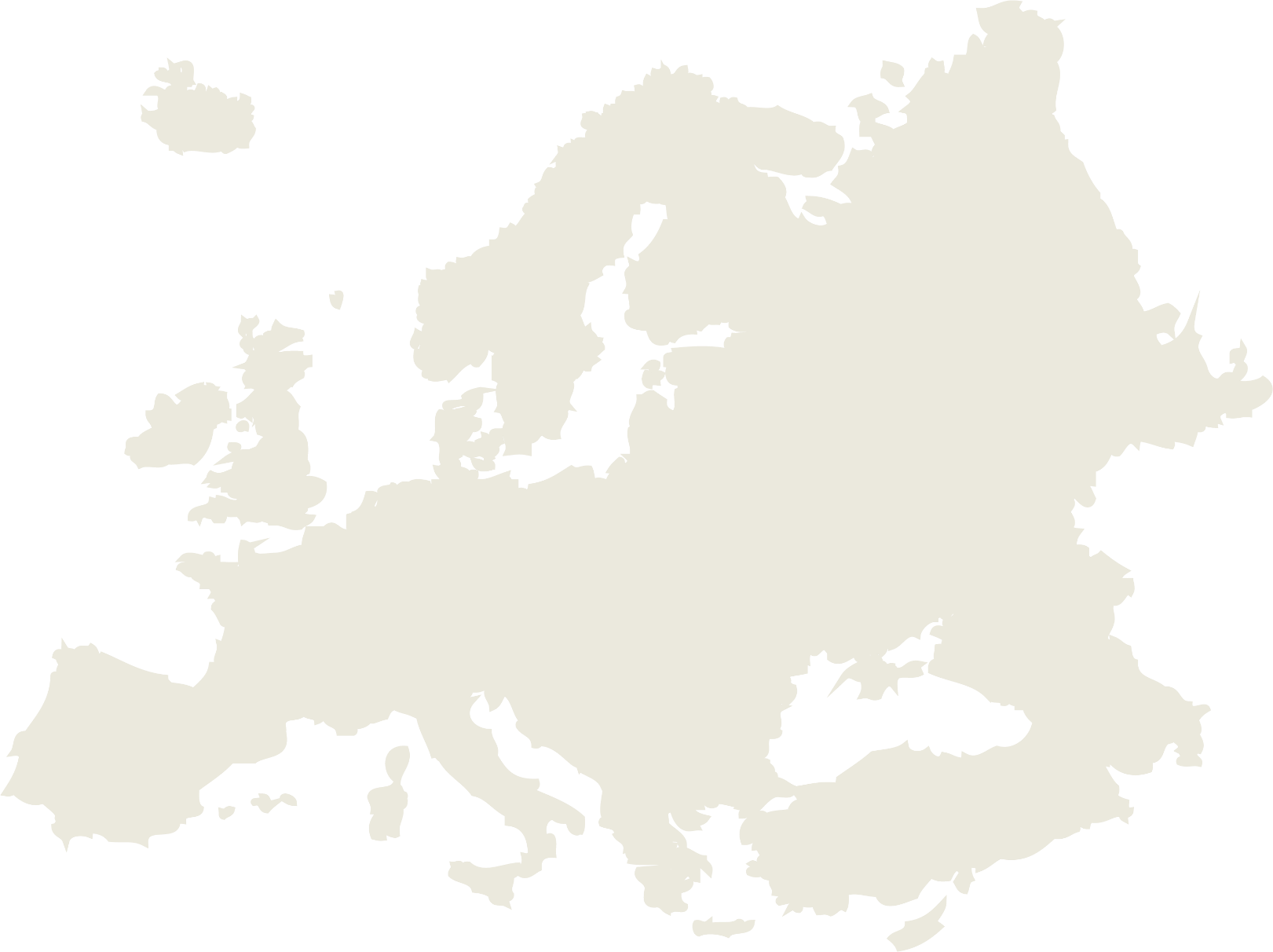 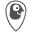 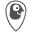 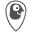 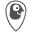 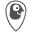 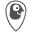 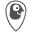 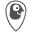 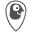 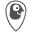 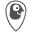 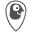 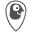 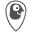 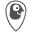 3,184
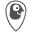 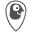 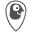 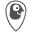 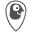 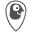 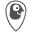 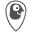 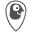 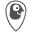 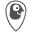 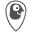 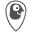 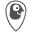 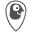 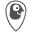 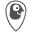 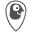 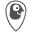 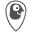 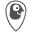 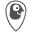 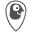 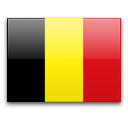 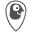 Belgique
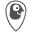 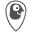 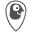 108
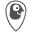 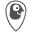 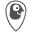 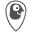 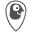 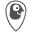 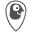 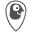 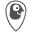 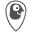 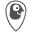 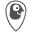 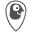 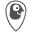 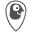 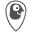 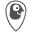 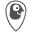 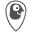 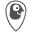 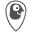 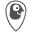 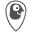 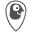 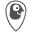 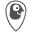 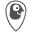 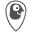 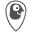 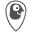 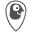 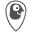 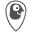 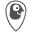 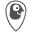 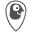 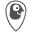 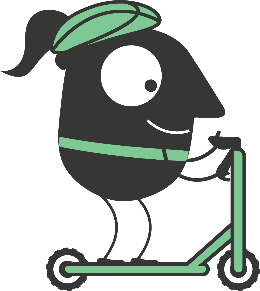 OK, super!
 …
mais comment mon organisation peut participer si ce n’est pas une commune?
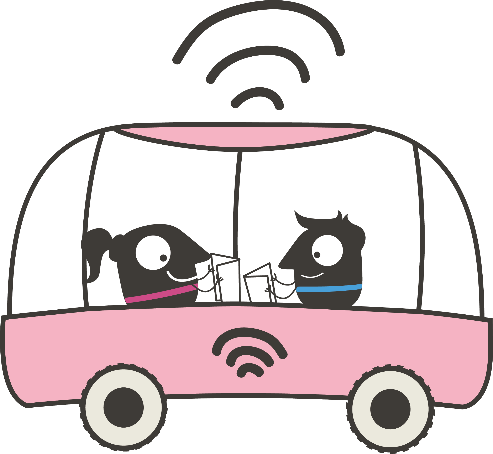 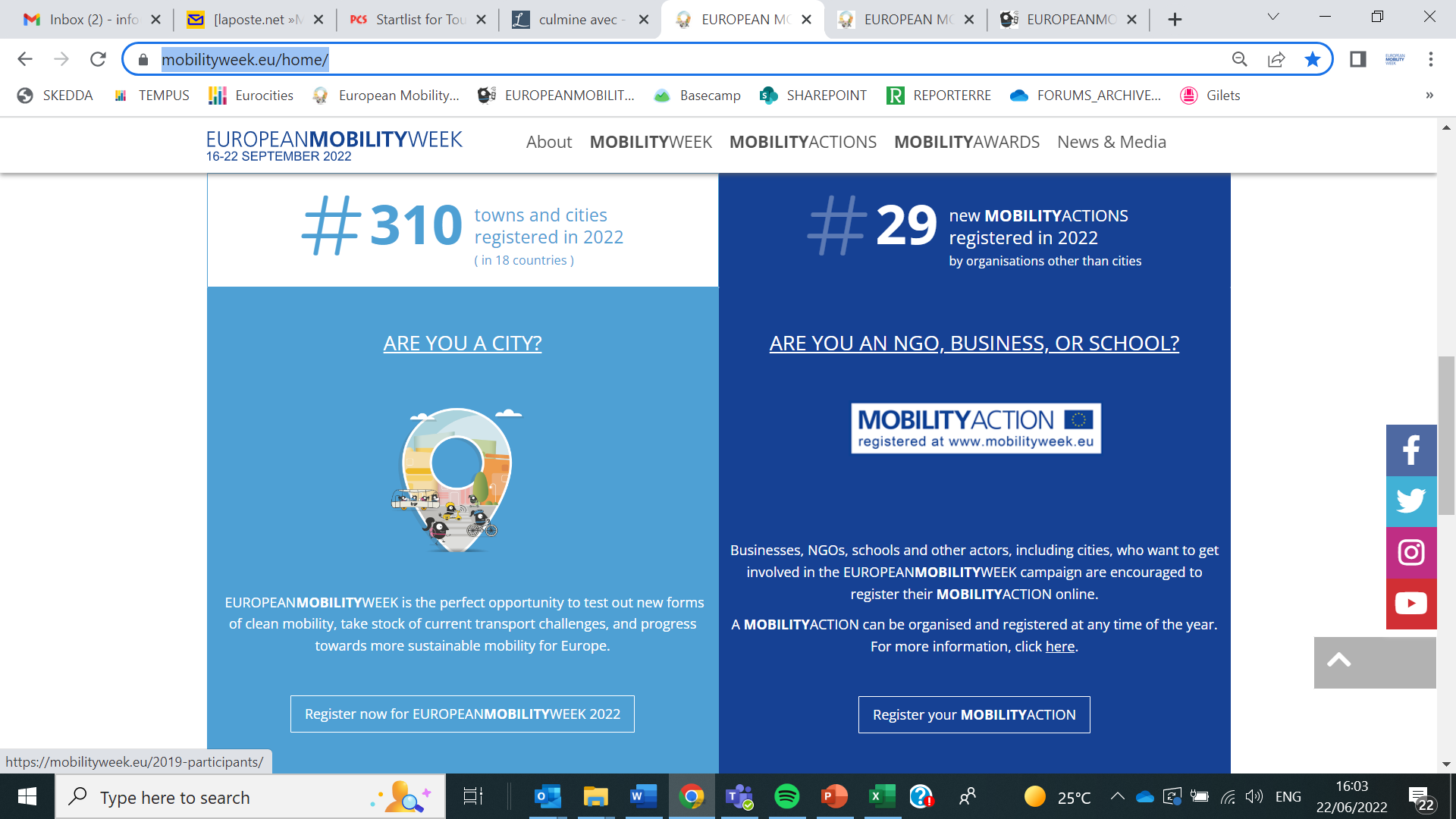 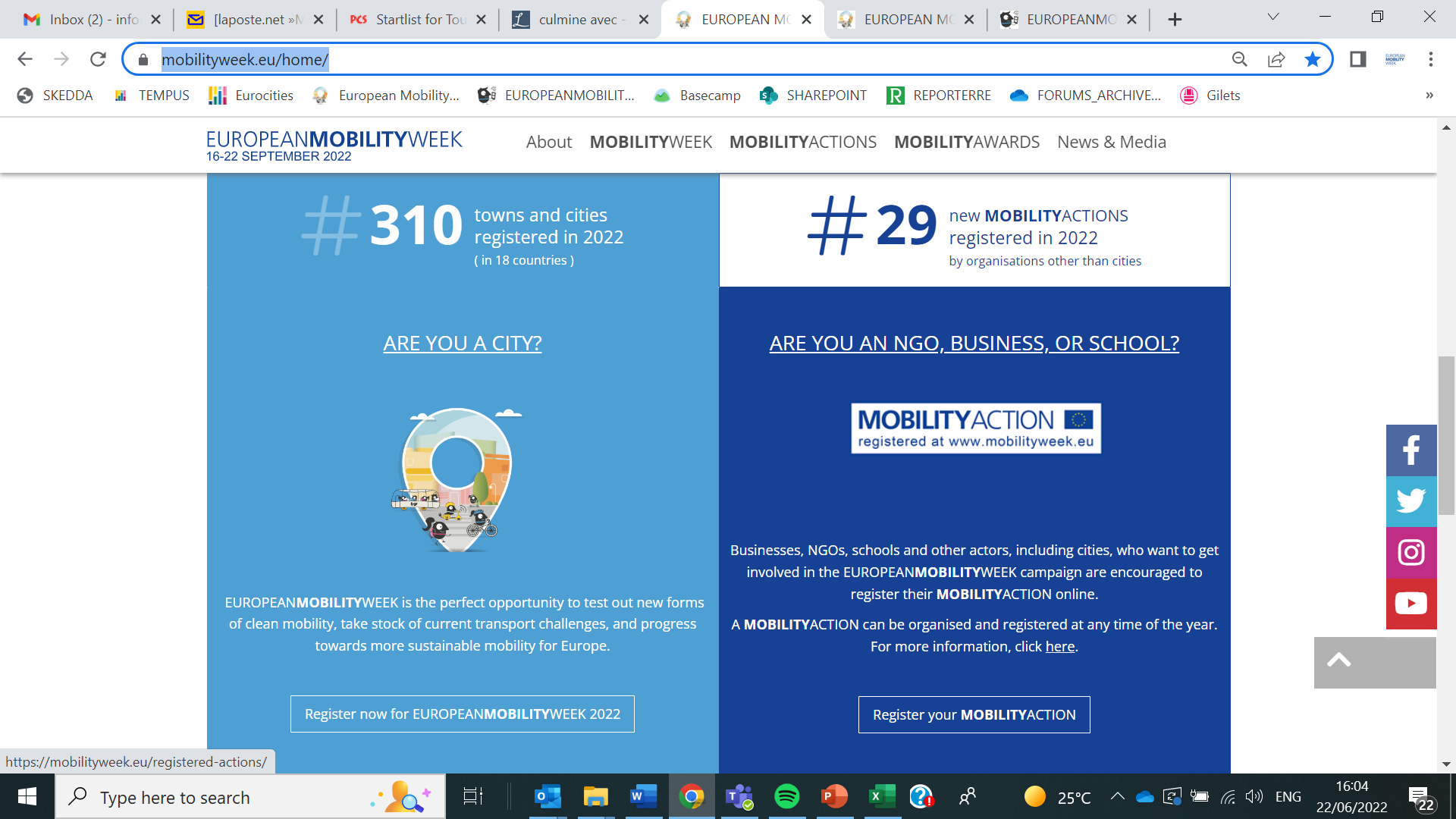 Rejoignez votre municipalité
PARTICIPEZ!
Encouragez vos employés, adherents, membres, clients, bénéficiaires, élèves, etc. à prendre part dans les activités mises en place par votre/leur commune. E.g. challenge mobilité, réponse aux enquêtes, etc.
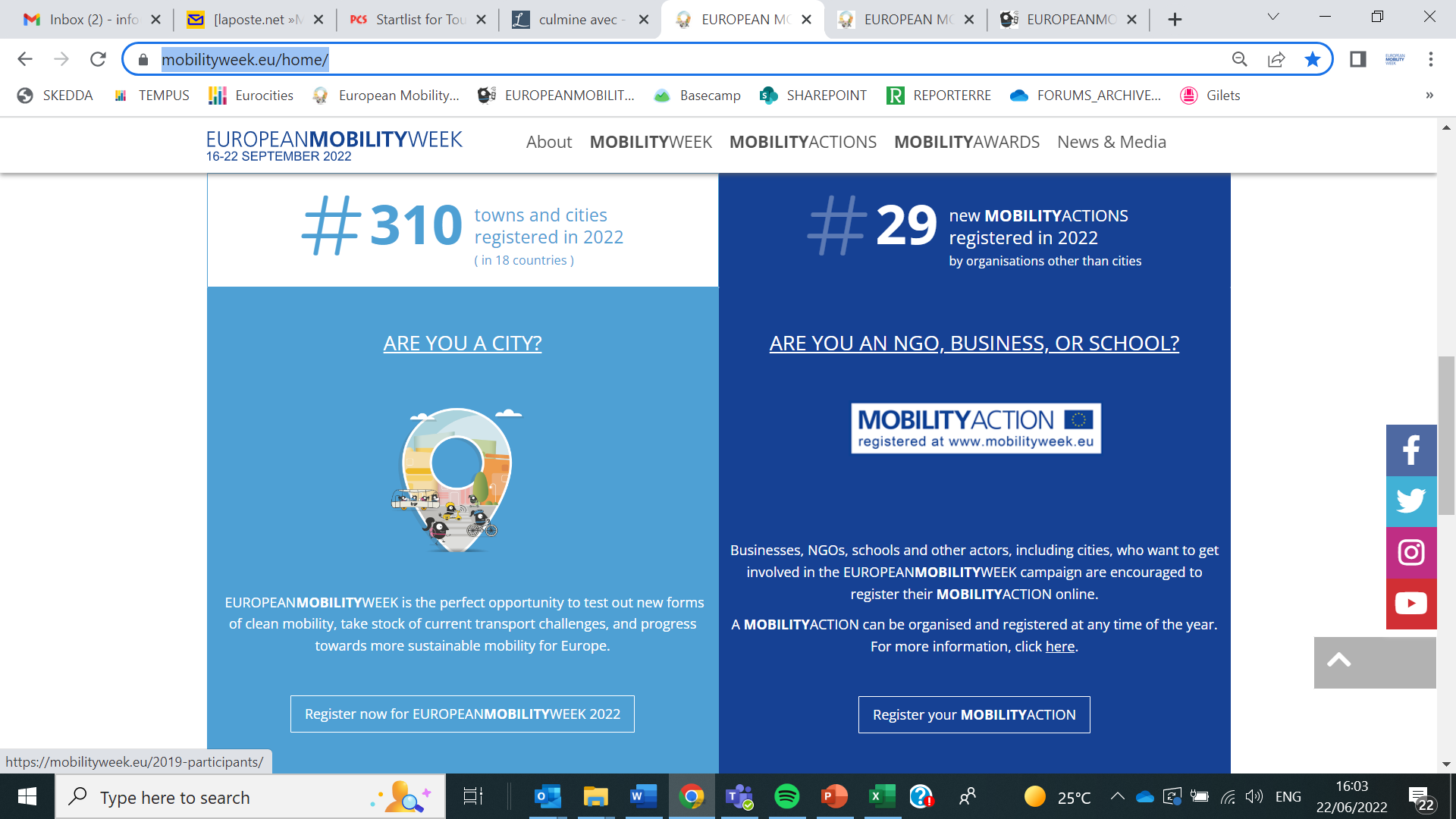 SOUTENEZ!
Aidez votre commune à organiser ses activités. E.g. communication, prêt de matériel/locaux, animations lors d’une journée sans voiture, etc.
CONTRIBUEZ!
Vous voulez organiser votre activité? Contactez votre commune et intégrez votre activité dans leur programme!E.g. organisation d’une démonstration/test, organisation de discussions, etc.
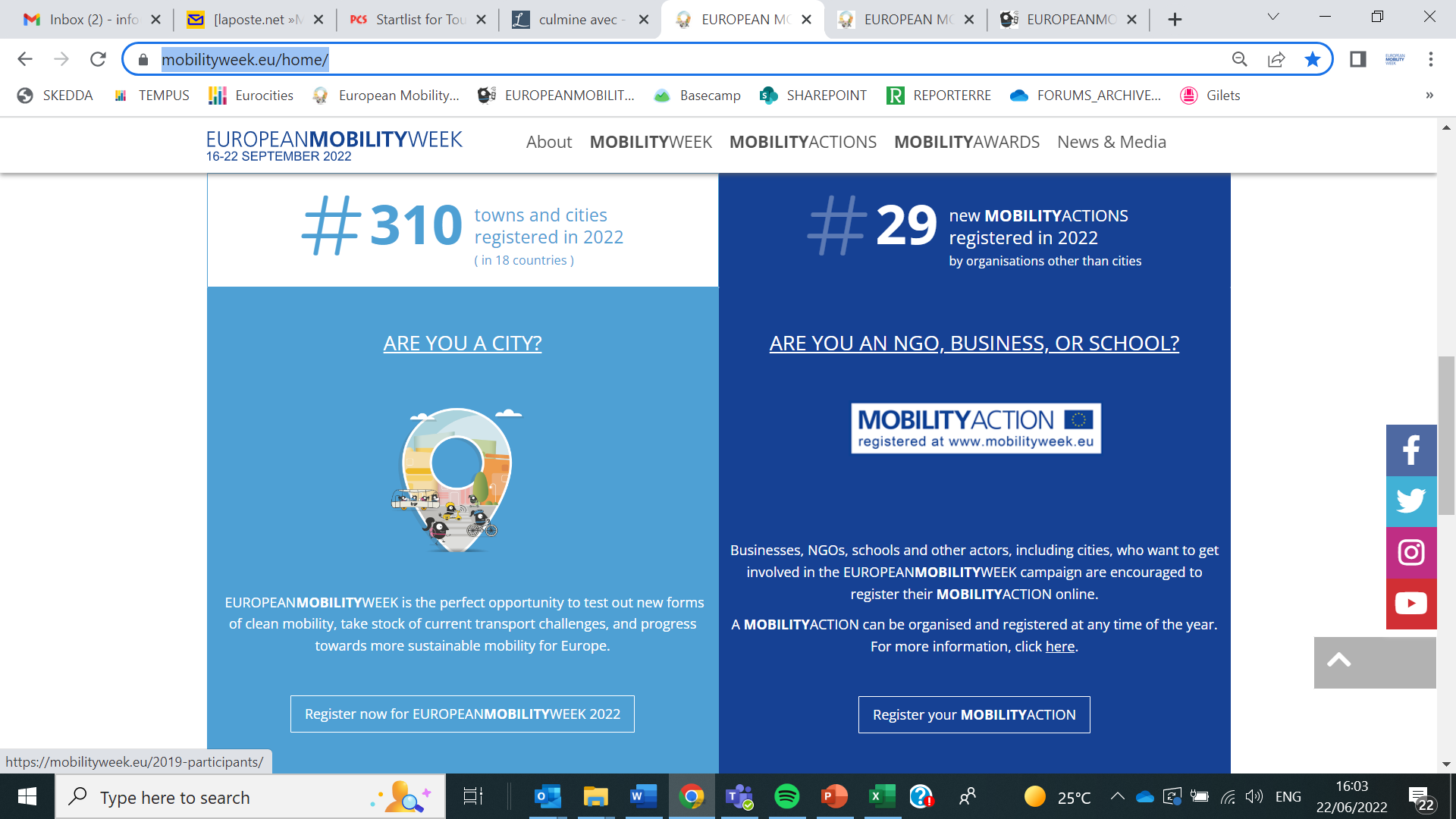 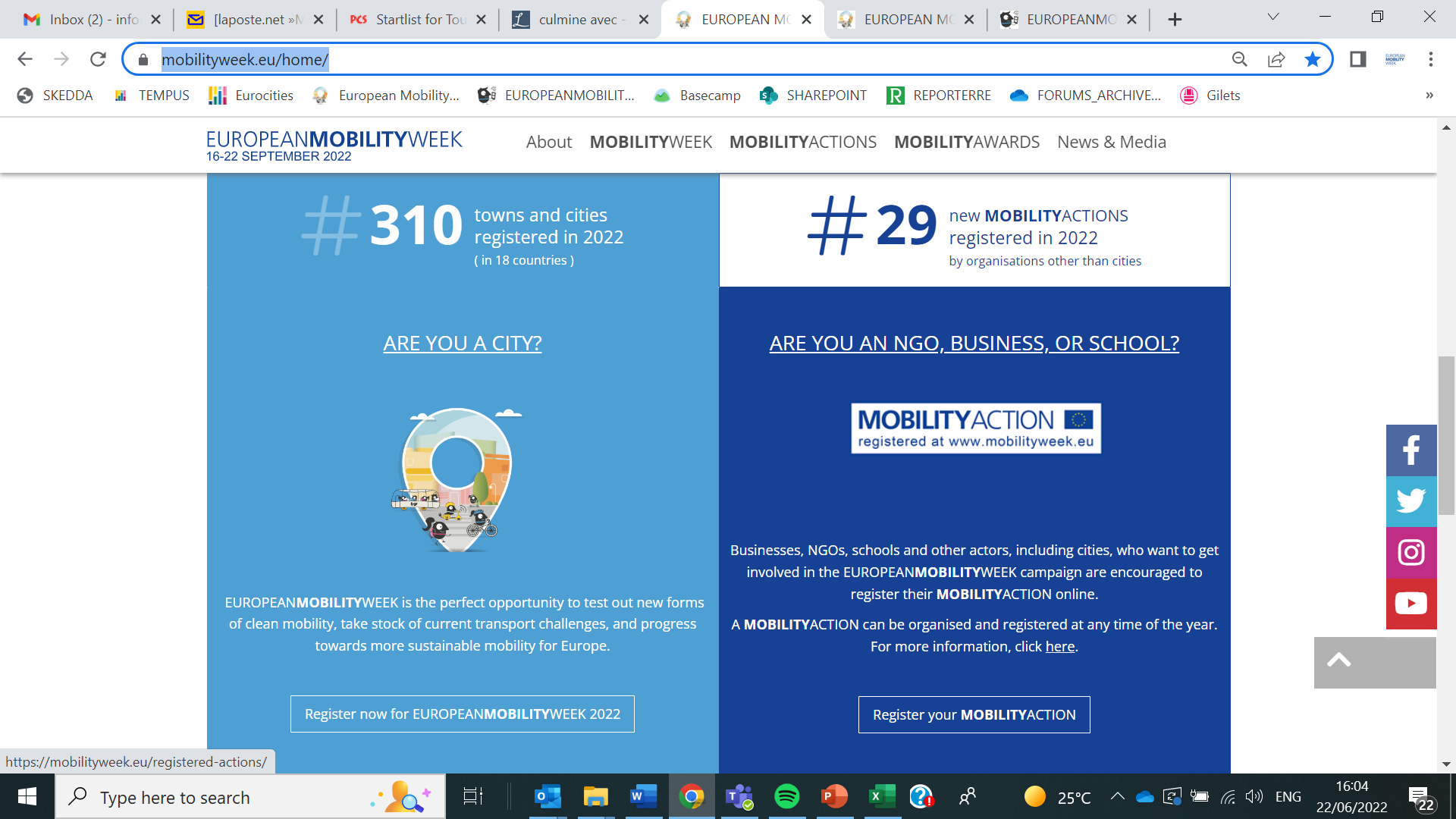 Organisez votre MOBILITYACTION
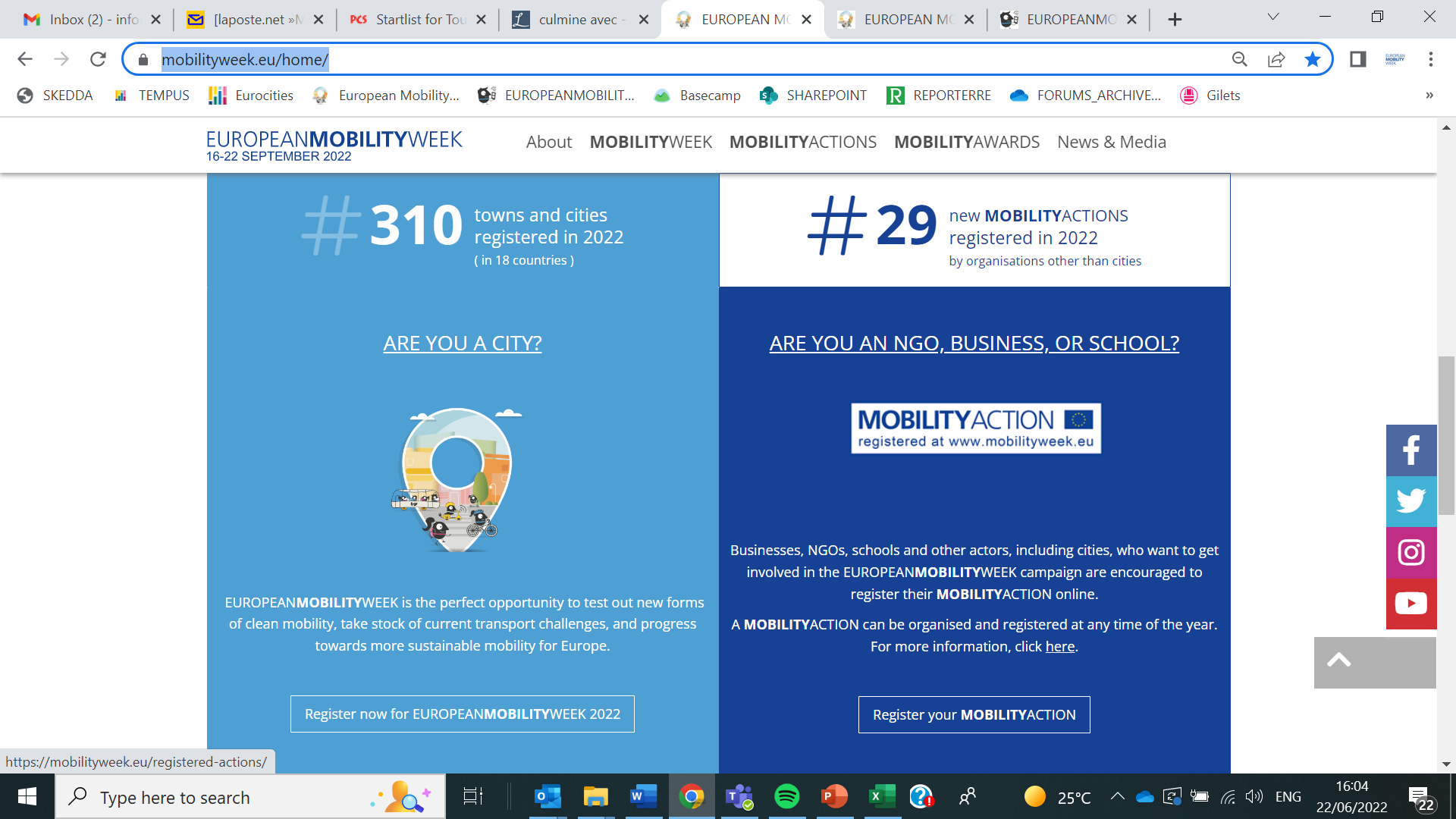 OUVERT A TOUS!
Les MOBILITYACTIONs sont ouvertes à toutes les organisations: écoles, associations, entreprises, institutions, etc.
TOUS TYPES D’ACTIVITES
Du moment qu’elles contribuent à sensibiliser le public sur la mobilité urbaine durable, toutes les activités sont éligibles. Idéalement, elles correspondent au thème annuel. 
E.g. pédagogie, visites, démonstrations, discussions, adaptation d’infrastructures, etc.
TOUTE L’ANNEE
Aucune obligation en terme de calendrier. Les MOBILITYACTIONs peuvent être organisés durant la semaine européenne de la mobilité ou en dehors.
Profitez-en!
2021
2022
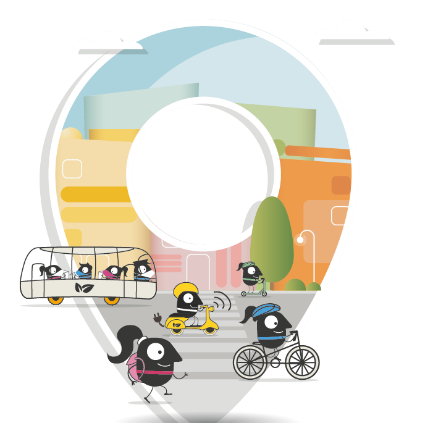 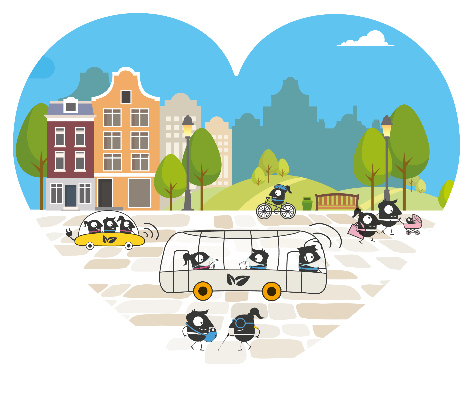 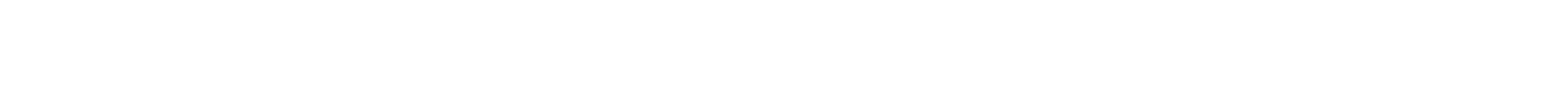 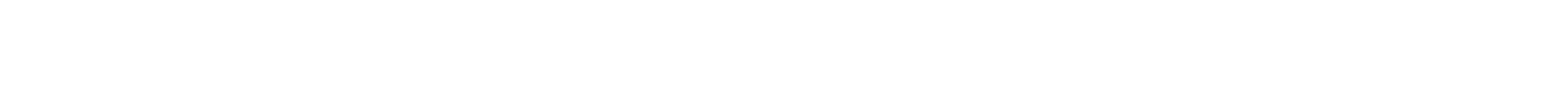 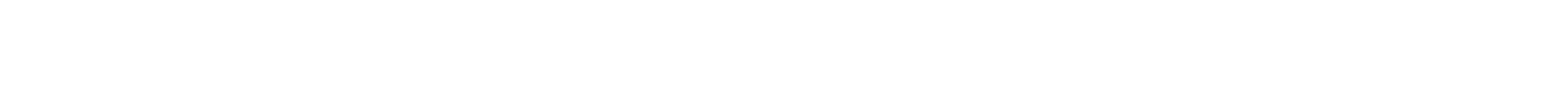 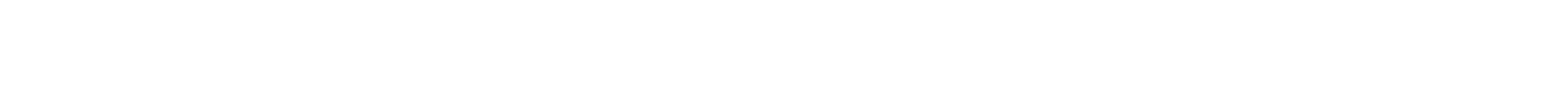 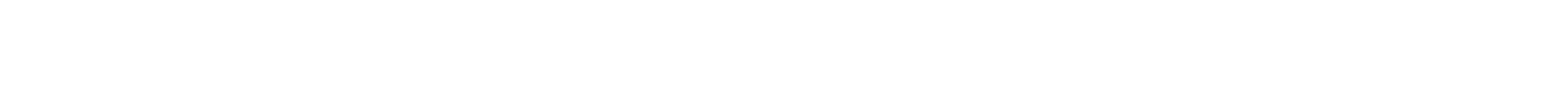 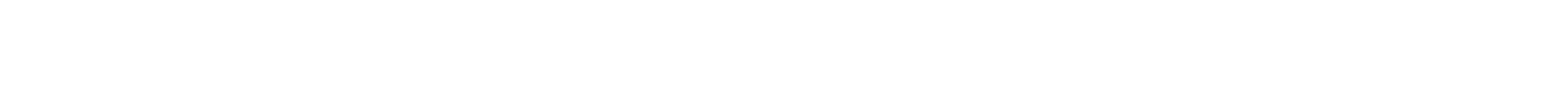 16-22 SEPTEMBER 2022
16-22 SEPTEMBER 2021
Safe and Healthy
with Sustainable Mobility
Better Connections
People
Public transport
2022
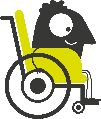 Better connections
Places
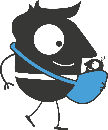 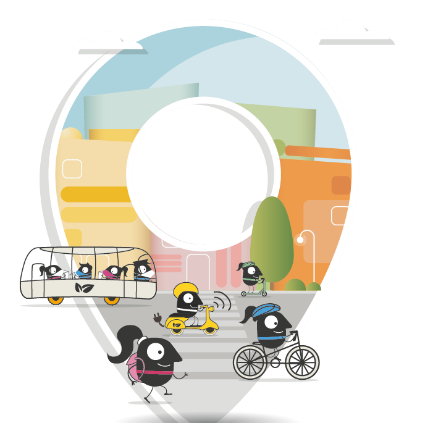 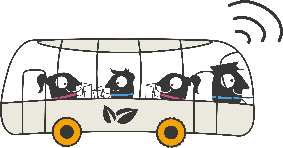 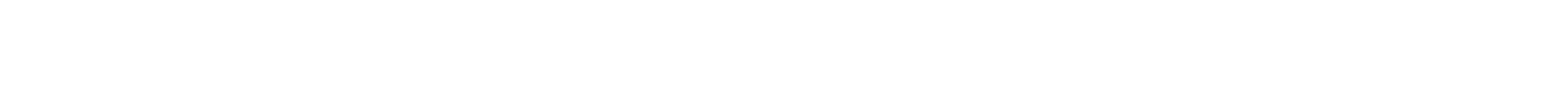 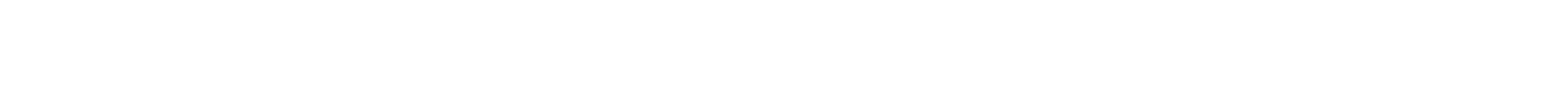 Digital
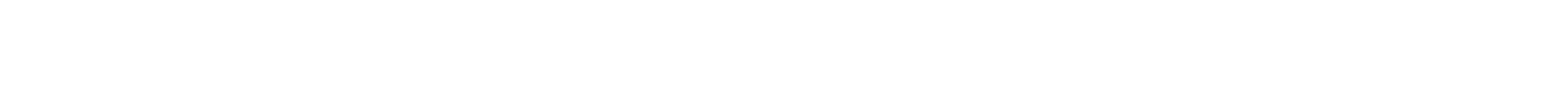 16-22 SEPTEMBER 2022
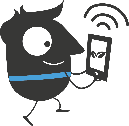 Packages
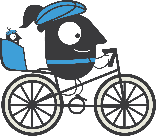 Policy & Planning
Better Connections
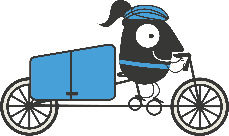 Nouveau prix européen!
NEW
OUVERTS A TOUTES LES ORGANISATIONS 
(MOBILITYACTION)
Première édition en 2022 
(remise des prix en 2023)
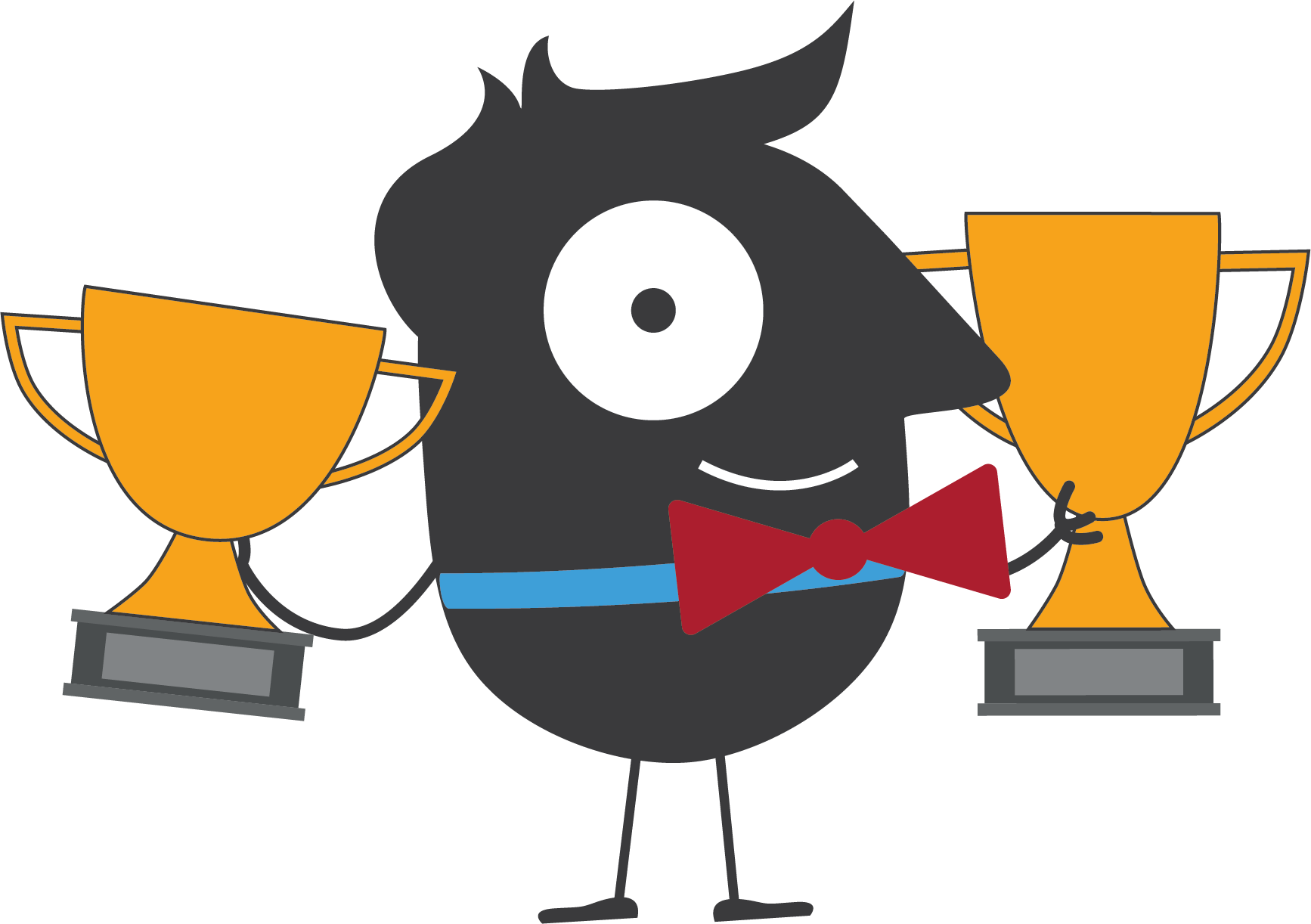 Plus d’informations très prochainement 
(calendrier, critères, prix, etc.)
Materials soon available on www.mobilityweek.eu
Thematic Guidelines on ‘Better connections’
Poster
Videoclip
Mascot and logos
Email signature
Other templates
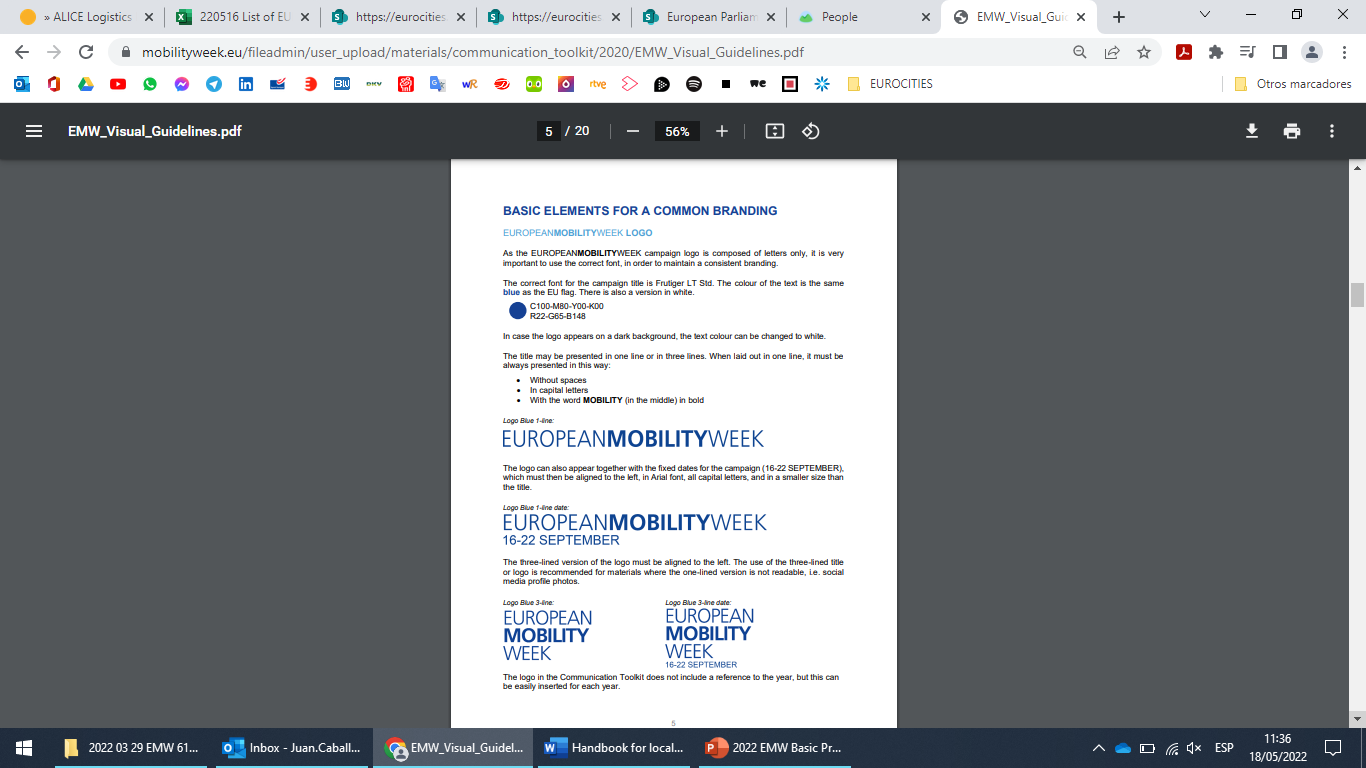 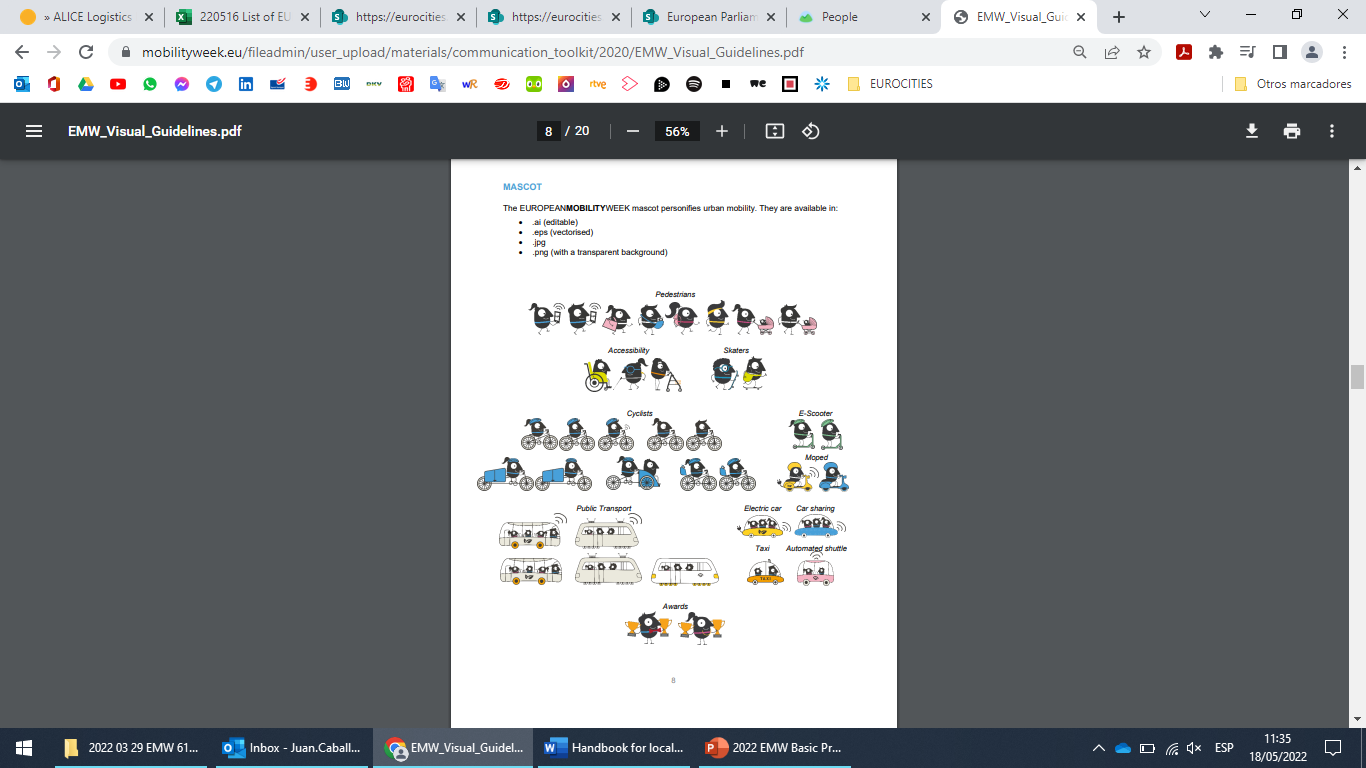 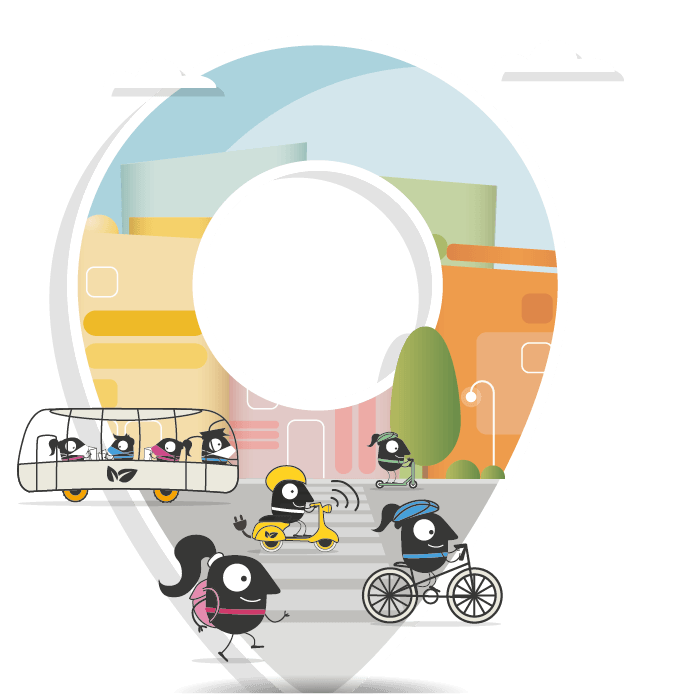 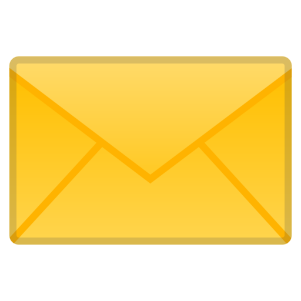 Contactez nous!
info@mobilityweek.eu